Fascism Redux
Clarifying and Contextualizing the Radical Right
Echoes of 20th Century Fascism in Modern Politics and Culture
Is “fascism” the word we’re looking for?
Not Wrong; Imprecise
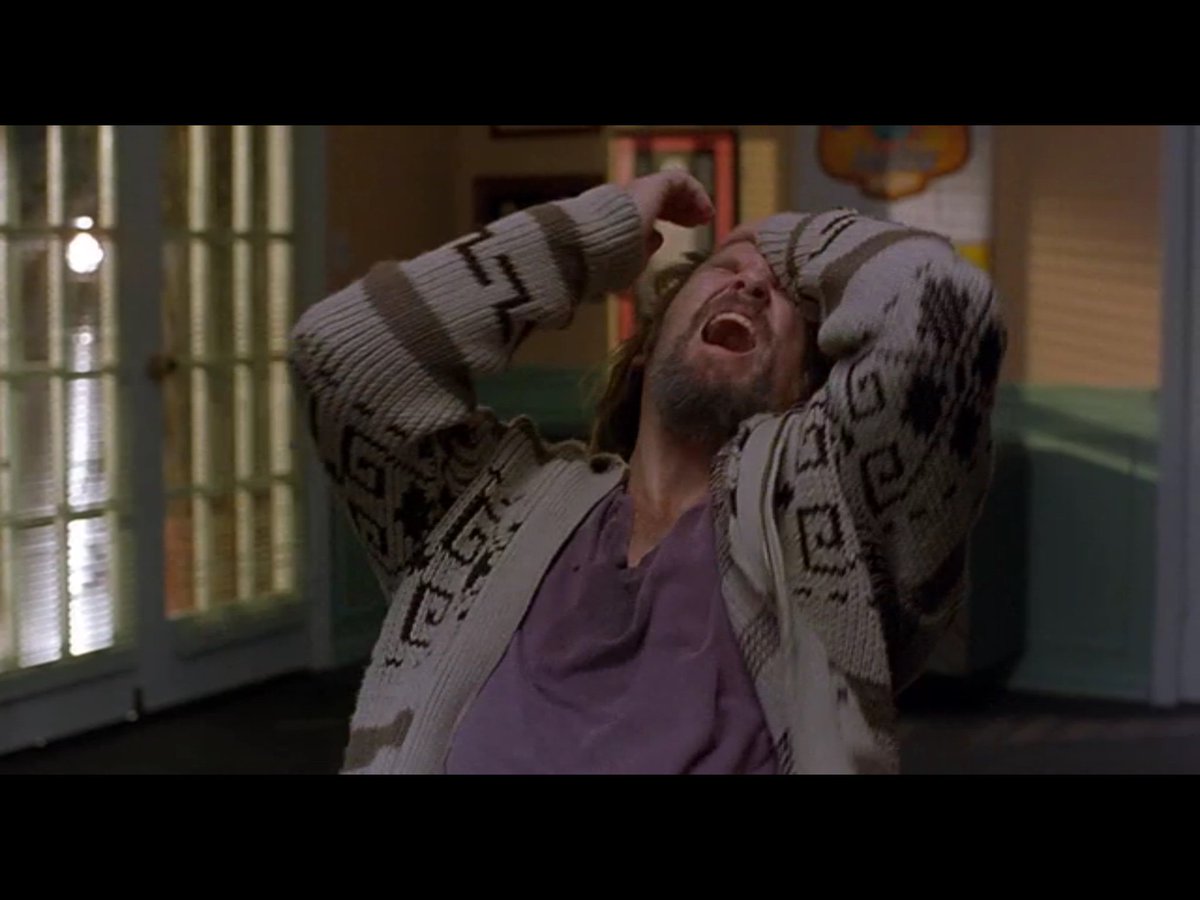 Why are we clarifying?
Precise critiques in defense of democratic values
What is Fascism?
Major Themes in Fascism
Hyper-Nationalism
Militarism and Expansion
Absolute State Power
Rejection of Diversity
Echoes in the Modern Day
Political Parties
State Authority
Neo-Nazi/Hate Groups
Echoes in the Modern Day
Suppression of Freedom and Diversity
Centralization of Power in the Executive
Militant Nationalism
Grassroots Radicalization
Reducing the term to a pejorative makes it impreciseand rhetorically ineffective
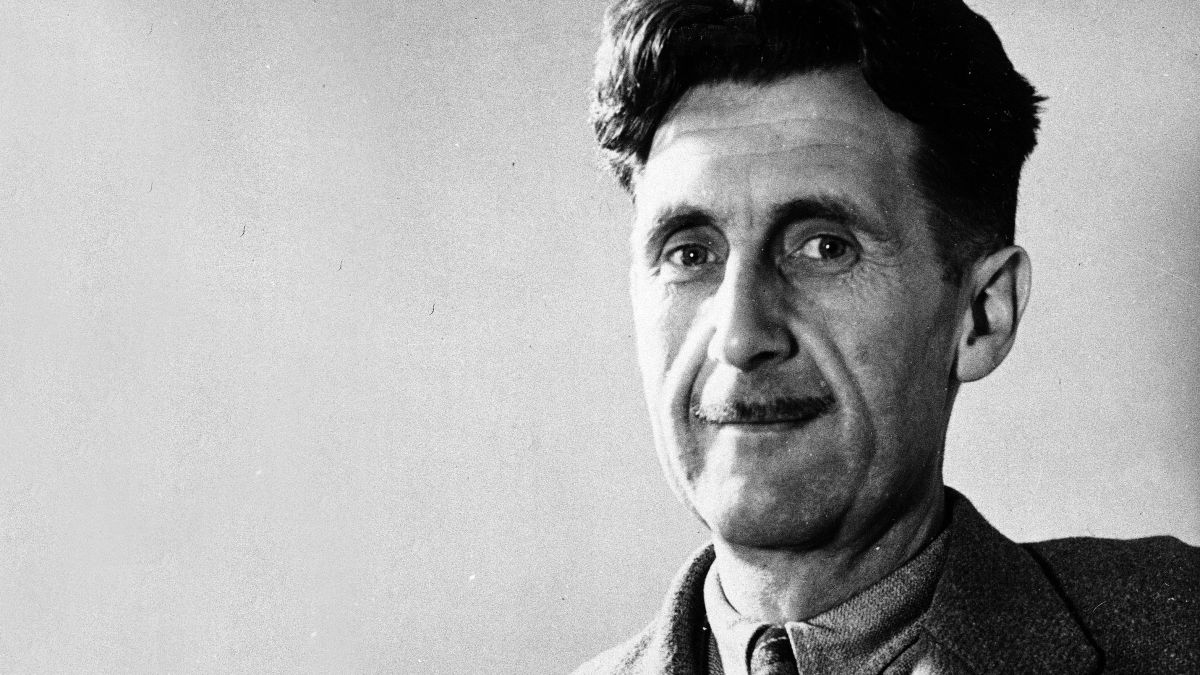 …almost any English person would accept ‘bully’ as a synonym for ‘Fascist’
Call it as it really is…
Racist
Militant
Xenophobic
Authoritarian
Anti-Democratic